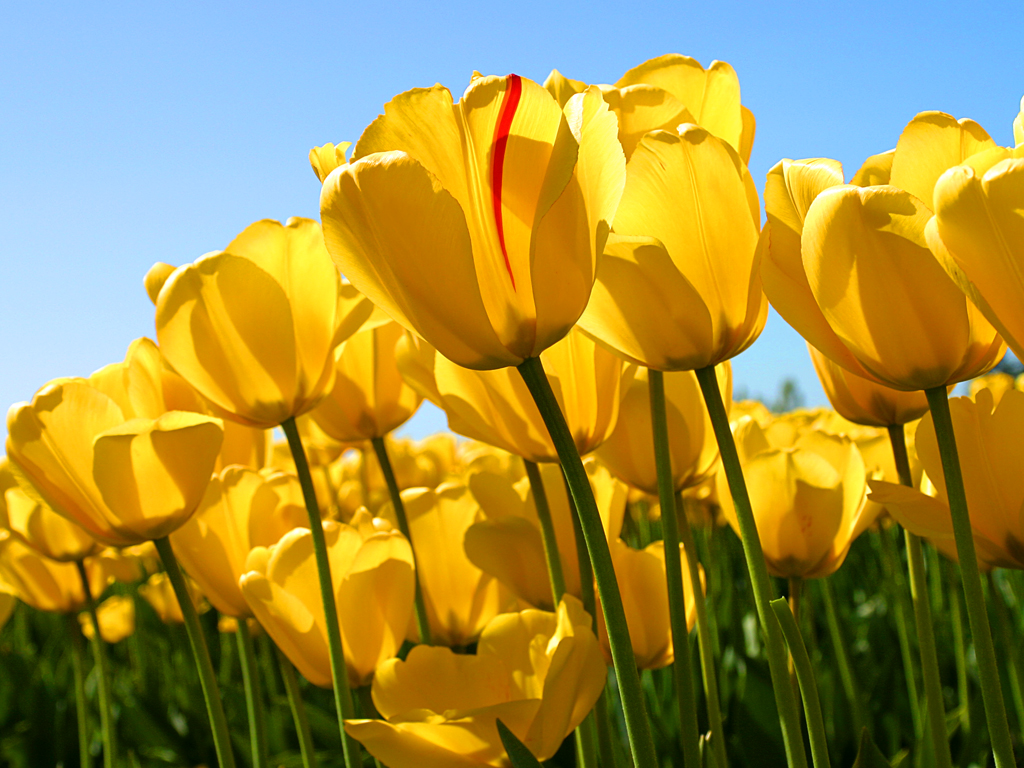 শুভেচ্ছা
।
পরিচিতিজি.এম.মিজানুর রহমান       সহকারী শিক্ষক (ব্যবসায় শিক্ষা) বুরুঙ্গা ইকবাল আহমদ হাই স্কুল এন্ড কলেজ        ওসমানীনগর, সিলেটই-মেইলঃ  gm.mizanoor24@gmail.com
পাঠ পরিচিতি শ্রেনি- নবম      বিষয়- হিসাব বিজ্ঞান     অধ্যায়ের নাম – ৮মসময়-৬০ মিনিট    শিক্ষার্থীর সংখা -২৭
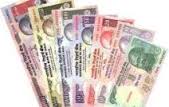 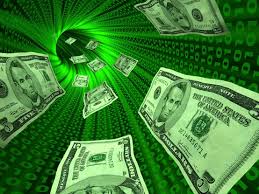 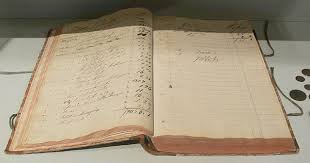 ১। উপরের চিত্র গুলো কিসের? ২।নগদ টাকার আদান-প্রদান সংক্রান্ত সমূদয় লেনদেন  যে বইতে লিখা               হয় তাকে কি বলে?
আজকের পাঠ
নগদান বই
শিখন ফল-
১।নগদান বহির ধারণা সংজ্ঞায়িত করতে পারবে ।
২।নগদান বহি প্রস্তুত করতে পারবে ।
৩।নগদান বহির জের টানতে পারবে।
চিত্রটি- লক্ষ্য কর
ডেবিট
ক্রেডিট
একঘরা নগদান বই
চিত্র--১
একক কাজ-
১।একঘরা নগদান বইএ ডেবিটদিকে কয়টি ঘরথাকে?
                ২।একঘরা নগদান বই এ মোট কয়টি ঘর থাকে ?
দু’ ঘরা নগদান বহির -- নমুনা
চিত্রটি লক্ষ্য কর-
ক্রেডিট
ডেবিট
লক্ষ্য কর-
সকল  প্রকার নগদ প্রাপ্তি  -- ডেবিট
সকল প্রকার  নগদ প্রদান –ক্রেডিট 

জোড়ায় কাজ –
  ১। দু’ঘরা নগদান বই কাকে বলে ? 
 ২। এক ঘরা ও দু’ঘরা নগদান বই এর মধ্যে পার্থক্য দেখাও ।
জের নির্ণয়-
লক্ষ্য কর--
ডেবিট জের
ক্রেডিট জের
B/D=Brought down,  C/D=Carried down
দলীয় কাজ
(ক) জের বা ব্যালান্স কি ?
[ খ] মাসের শেষ দিকে c/d ও  পরবর্তী মাসের ১লা তারিখ কেন
      b/d   লেখা হয় ?
গ] দু’ঘরা  নগদান বহি হতে নগদ উদ্বৃত্তের সাথে সাথে ব্যাংক উদ্বৃত্ত  
   ও জানা  যায় –মূল্যায়ন কর ।
খুচরা নগদান
[Speaker Notes: তশি]
মূল্যায়ন
ক) নগদান বহি কত প্রকার ?
খ) নগদান বহির জের বের করা দরকার কেন?
গ)জের ছাড়া রেওয়ামিল ও ব্যাবসায়ের আর্থিক
      অবস্থা জানা অসম্ভব -ব্যাখ্যা কর ।
বাড়ির কাজ
মিনা আক্তারের ব্যাবসায়ের২০১৪সালের অক্টোবর মাসের লেনদেন নিম্নরূপ- 
অক্টো-১  নগদ জের ১৮০০০  টাকা,    ব্যাঙ্ক জমার উ- ৩০০০ টাকা
অক্টো-২পন্য ক্রয়—২০০০ টাকা
অক্টো— I p s  ক্রয় ৮০০০ টাকা
অক্টো—১০  ব্যাঙ্ক হতে উত্তোলন ৫০০০ টাকা
অক্টো—১৫ দেনাদার হতে চেক প্রপ্তি ২০০০ টাকা। 
‘অক্টো - ২২   বেতন প্রদান  ৫০০০ টাকা ।
 ক ।   ডেবিট জের কি?                                                                                                           খ।  ডেবি্ট জের ও ক্রেডিট জেরের  মধ্যে   তুলনা কর ।
 গ । উপরোক্ত লেনদেন গুলো দ্বারা একটি দু’ঘরা নগদান বই প্রস্তুত কর ।

















;
ধন্যবাদ
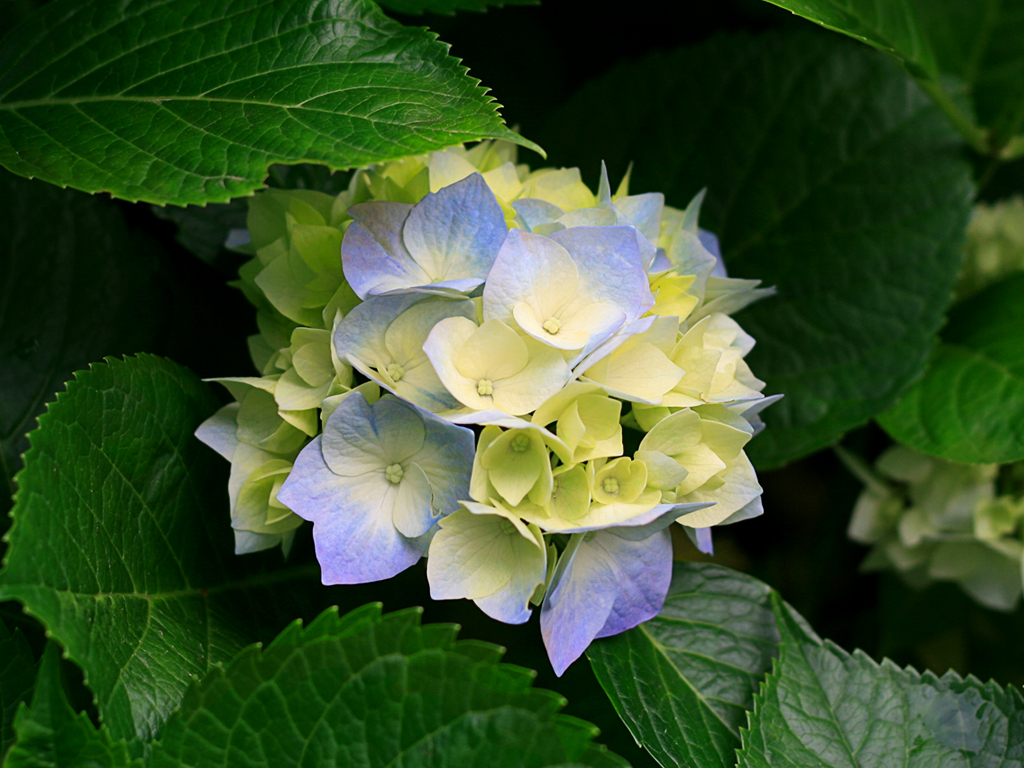